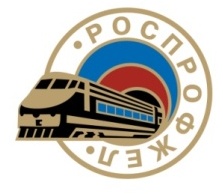 V Пленум комитета Дорпрофжел на ВСЖД – филиале ОАО «РЖД»
1
«О текущей ситуации 
в организациях Дорпрофжел»
А.С. Старцев – 
Председатель ДОРПРОФЖЕЛ на ВСЖД – филиале ОАО «РЖД»
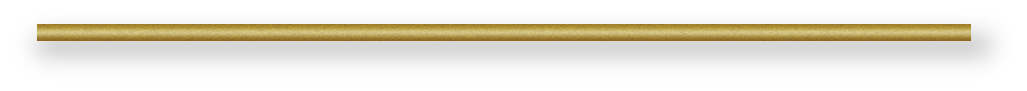 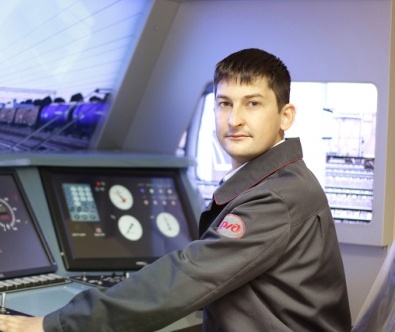 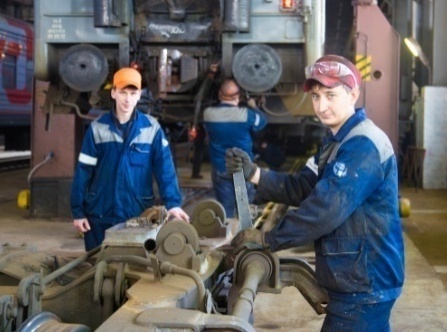 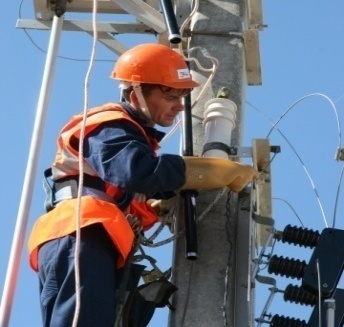 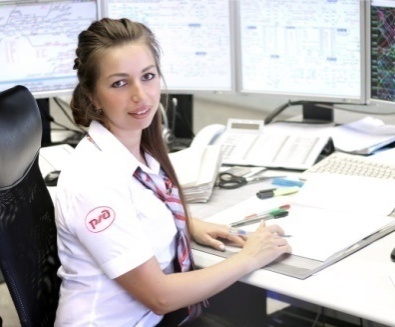 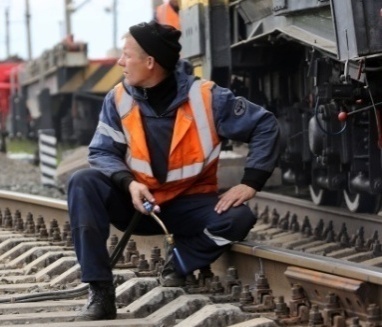 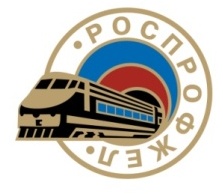 Экономическая ситуация в России
2
Закончился 3-летний период стагнации в основных отраслях.

Наблюдается рост инвестиций в развитие и модернизацию производства
Экономические показатели 
за 8 мес. 2017 г., %
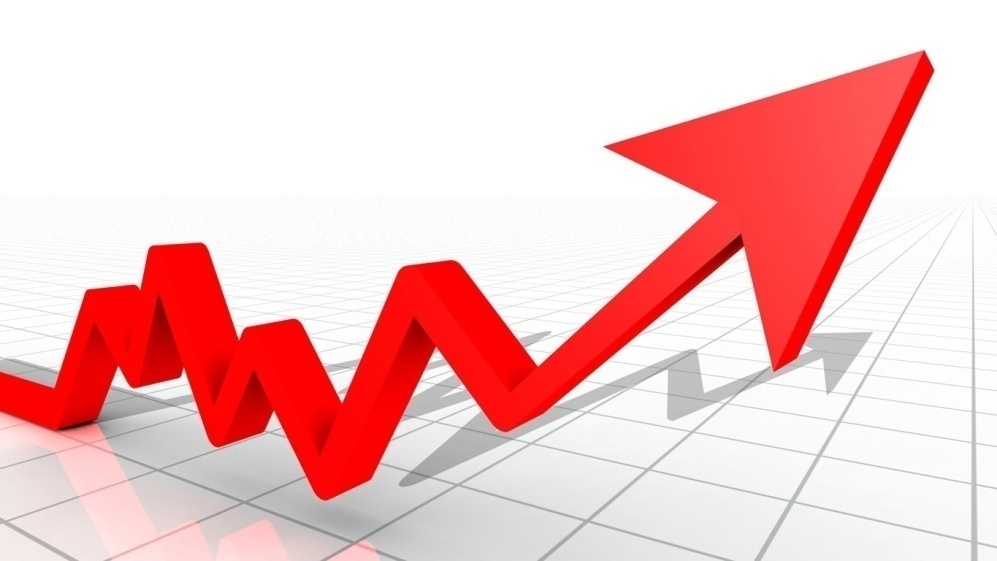 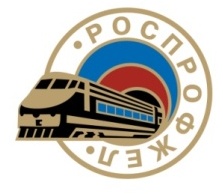 Показатели работы за 9 месяцев 2017 года, %
3
Чистая прибыль ОАО «РЖД» составила около 50 млрд. руб.;
 Растут заказы на ремонт секций локомотивов на заводах «Желдорреммаш»; 
 Идёт масштабная работа по реконструкции инфраструктуры зоны БАМа и Транссиба;
 Снижение просроченных километров пути.
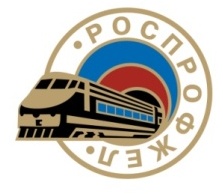 Заработная плата
4
Рост номинальной заработной платы за 10 мес. 2017 года, %
Средняя заработная плата, руб.
Рост реальной заработной платы за 10 мес. 2017 г., руб.
В других организациях рост за 1 полугодие 2017 года составил от 6,6% до 28 %
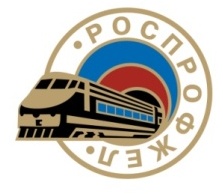 Индексация заработной платы, %
5
ОАО «РЖД», учреждения здравоохранения, образовательные и дошкольные учреждения (ОАО «РЖД»), ВРК, СМТ-14, РЖД-Строй
АО «ФПК»
АО «БППК»
Улан-Удэнский ЛВРЗ, ОАО «ЖТК»
ООО 
«Локотех-Сервис»
01.03.17
1,5
01.10.17
Всем
01.03.17
Руководителям
3,9
Планируется
с 01.12.2017 года
Размеры 
обсуждаются
0
0
0
01.10.17
Всем
1,5
1,5
2,5
01.03.17
Служащим
Остальным
0
0
4,7
4
0
Руководителям, специалистам, служащим
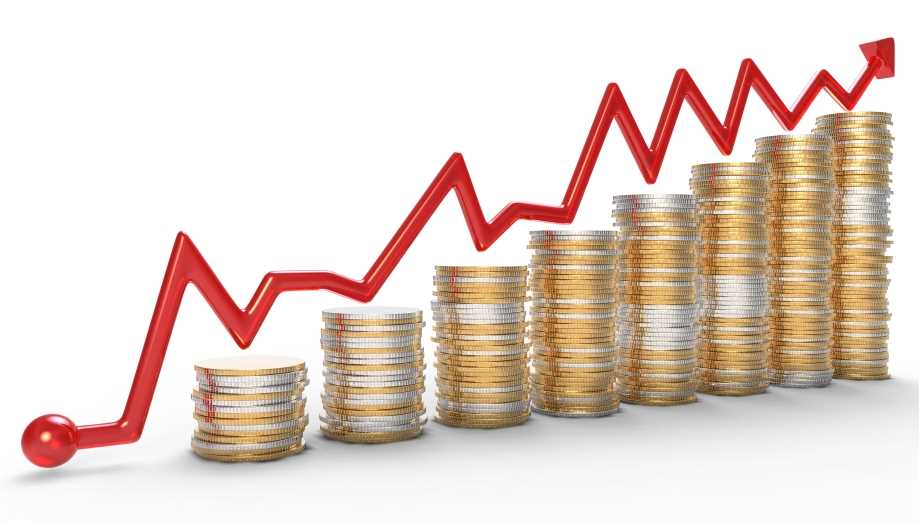 Рабочим
2,5
0
01.12.17
01.10.17
2,5
Рабочим
Руководителям,
специалистам
4
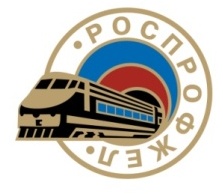 Нет индексации
6
Восточно-Сибирский филиал АО «Калужский завод «Ремпутьмаш»
Ангасольский щебёночный 
завод ОАО 
«Первая нерудная компания»
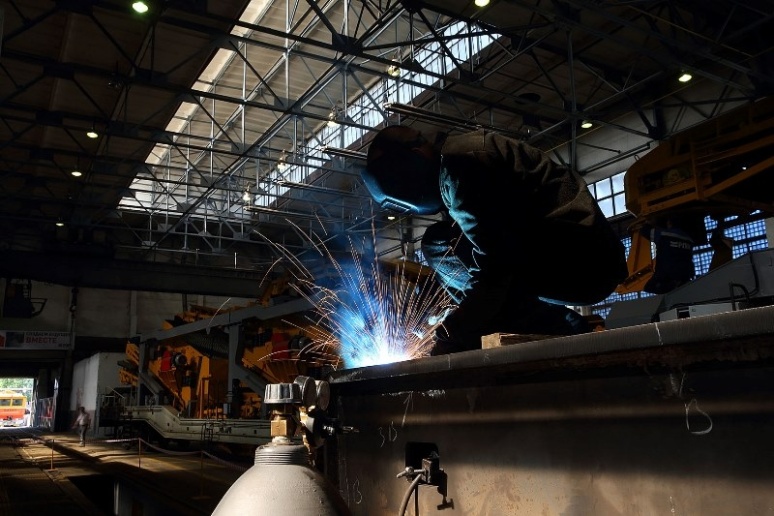 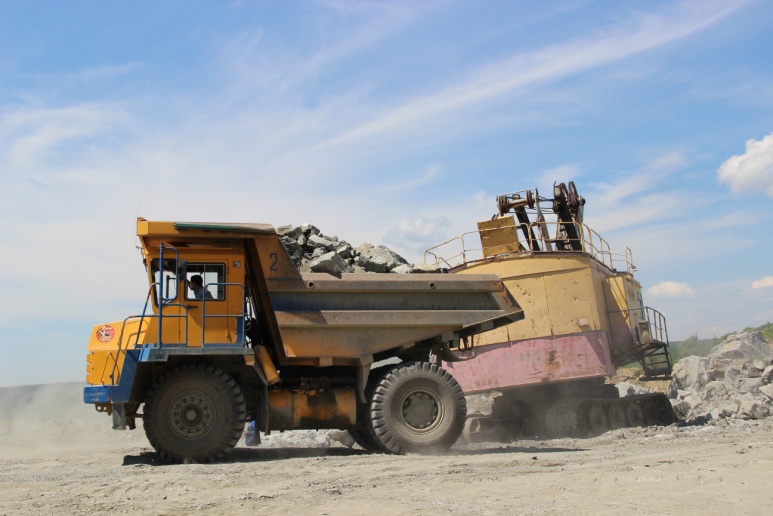 В соответствии с Коллективным договором индексация должна быть 
с 01.10.17 г.
Предыдущая индексация 
была 01.10.10.2013 г.
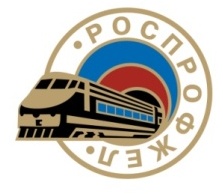 Система оплаты и мотивации
7
Рассмотрено более 60 проектов локальных нормативных актов
Почти по 40% из них дано отрицательное мотивированное мнение 
и предложения по их изменению
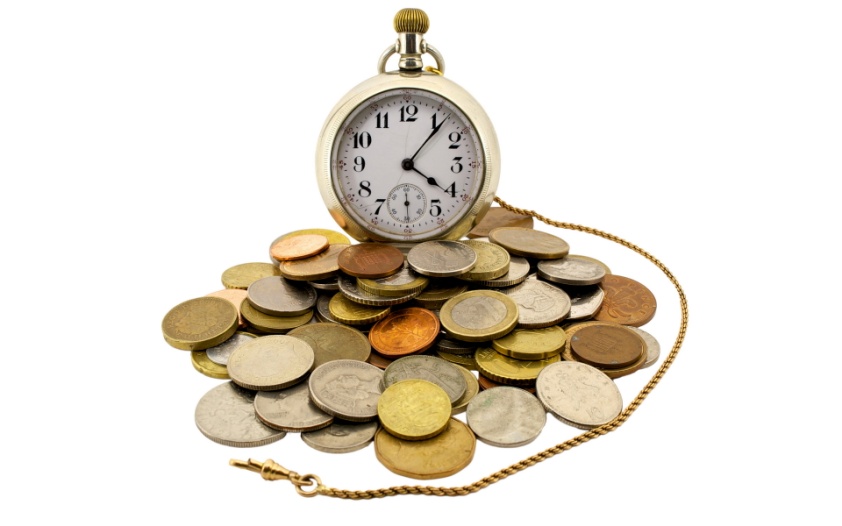 ПРЕДЛОЖЕНИЕ ПРОФСОЮЗА
Применять практику стимулирования работников 
за результаты работы компании по итогам работы 
за год с учетом личного вклада работника, 
его квалификации и стажа работы
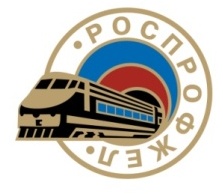 Об инициативе РОСПРОФЖЕЛ
8
5 сентября 2017 г.
21 ноября 2017 г.
Инициатива
 «Не включать в минимальный размер оплаты труда (МРОТ) компенсационные и стимулирующие выплаты»
Экспертная рабочая группа 
федерального уровня под 
председательством министра РФ 
Михаила Абызова поддержала 
интернет-петицию, приняла решение 
вынести петицию на рассмотрение 
Российской трёхсторонней комиссии 
по регулированию социально-трудовых отношений
100 000 
голосов!
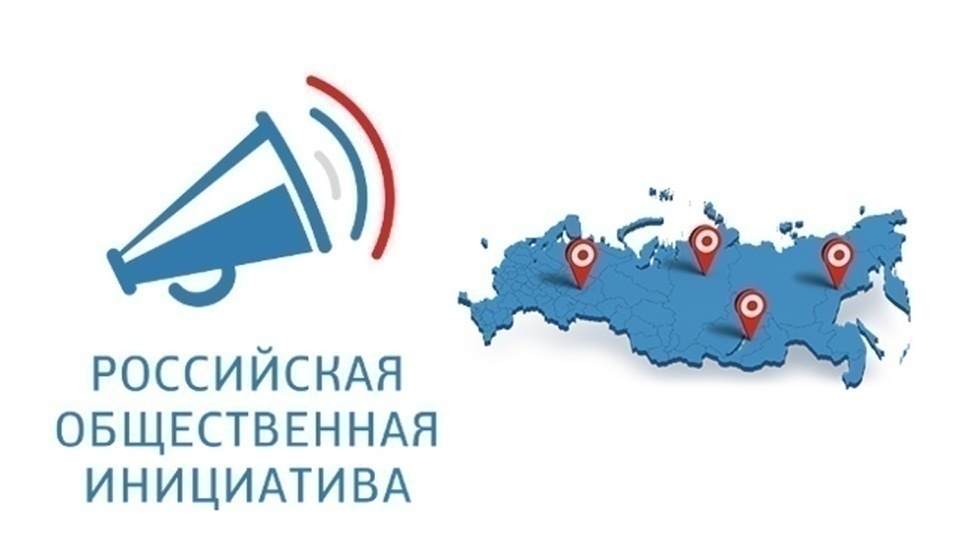 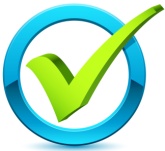 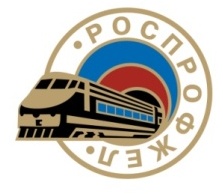 МРОТ = прожиточному минимуму
9
С 01.01.2019 г.
С 01.01.2018 г.
МРОТ должен сравняться 
с прожиточным минимумом
(по поручению президента 
Российской Федерации В.В.Путина 
о подготовке проекта Федерального закона «О внесении изменений в отдельные законодательные акты Российской Федерации в части повышения МРОТ до прожиточного минимума»
МРОТ = 85% от прожиточного минимума
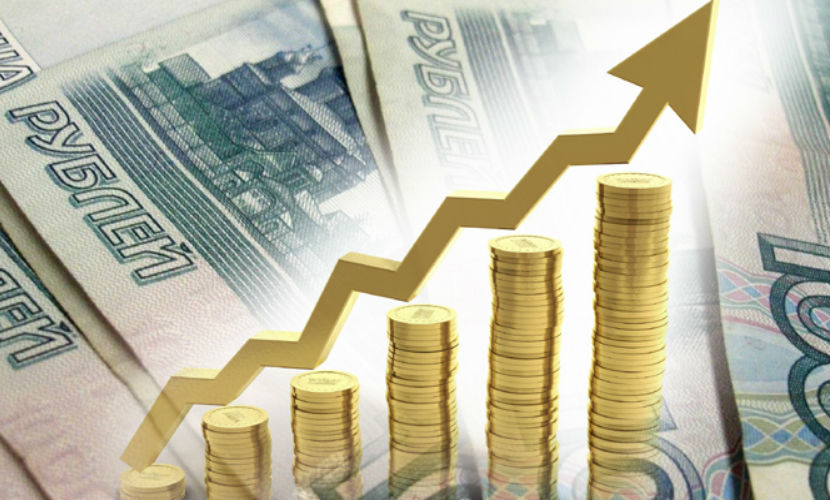 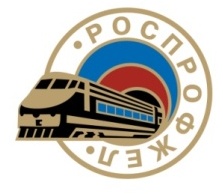 О закреплении кадров в северных районах
10
Ведется работа 
По вопросу выплаты процентной надбавки 
с первого дня работы для молодёжи до 30 лет, проживающей в районах 
Крайнего Севера и приравненных к ним местностях, а также в остальных районах Севера, где установлены районные коэффициенты не менее 5 лет.
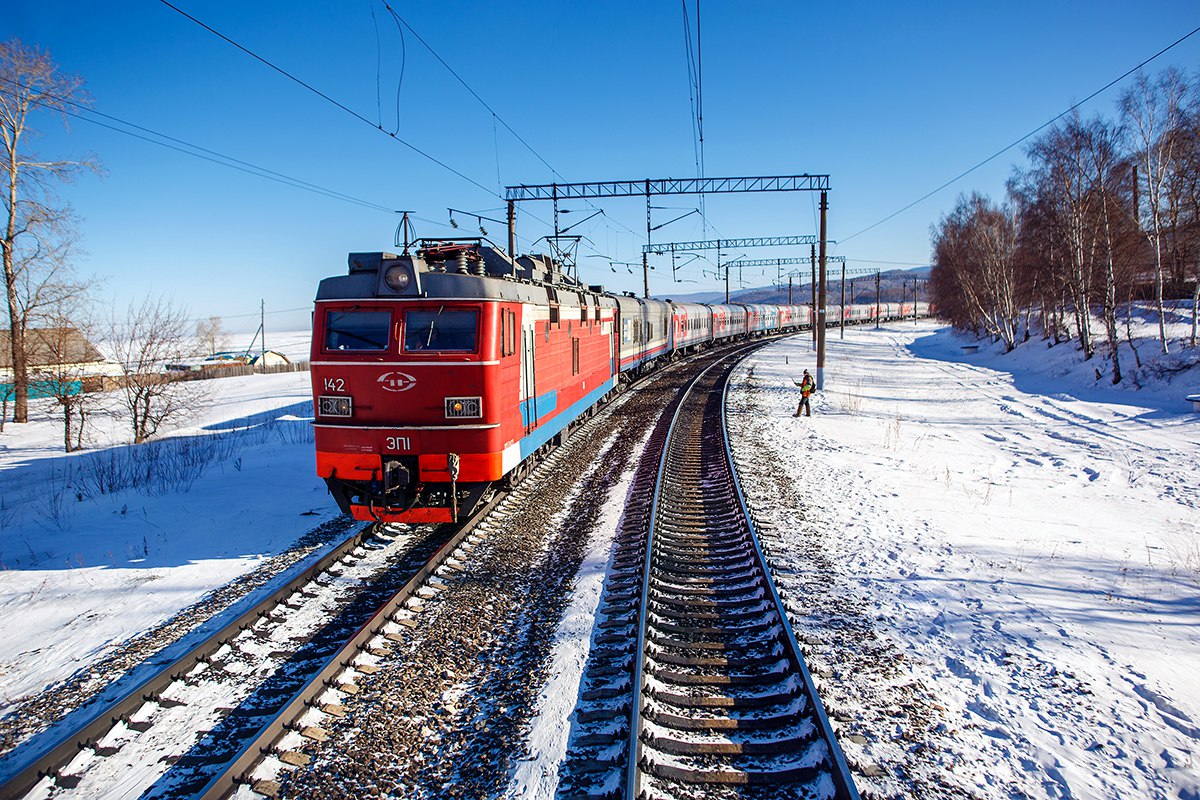 В Красноярском и Забайкальском 
краях вопрос решён
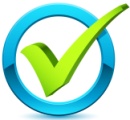 Иркутская область и Республика Бурятия в числе шести субъектов РФ, где эта норма не принята!
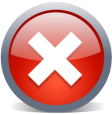 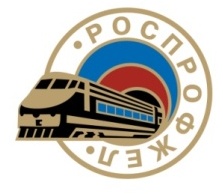 Режим неполного рабочего времени
11
В начале текущего года во многих дирекциях ОАО «РЖД» 
массово применялся режим неполной занятости.
В марте 2017 г. 
почти 14% персонала работали в режиме неполной занятости
В результате настойчивой работы, Профсоюз в мае добился отмены решений по избыточному применению режима неполной занятости и во втором полугодии ситуация в этом вопросе стабилизировалась.
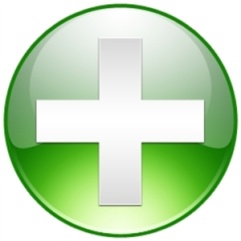 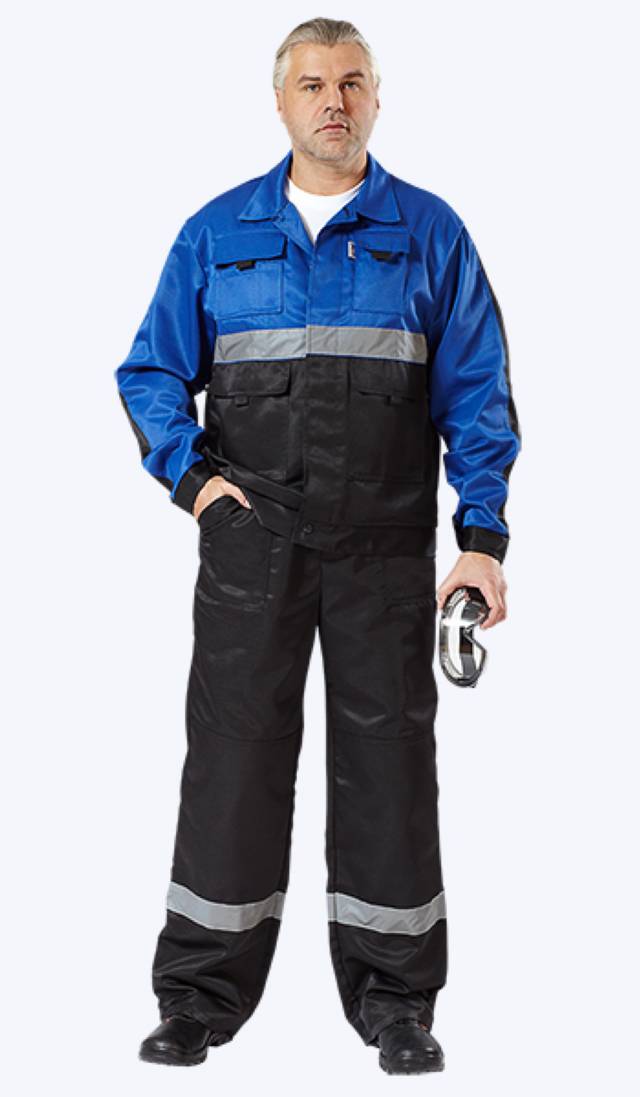 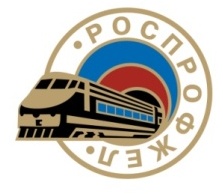 Об основных вопросах в организациях
12
Продолжаются реформы в железнодорожной отрасли
ООО ОСК«ИнфоТранс»
ЦУП Восточного полигона
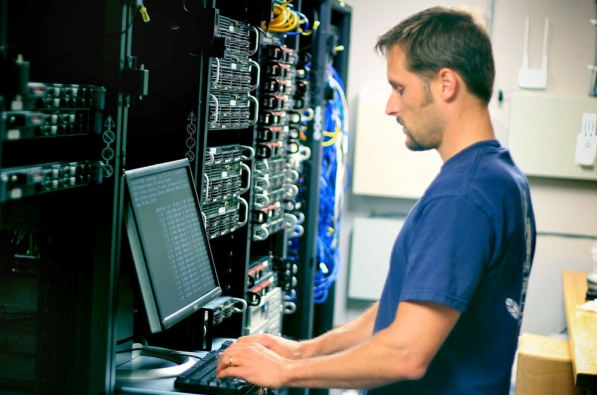 Предстоит работа 
по увеличению профсоюзного 
членства
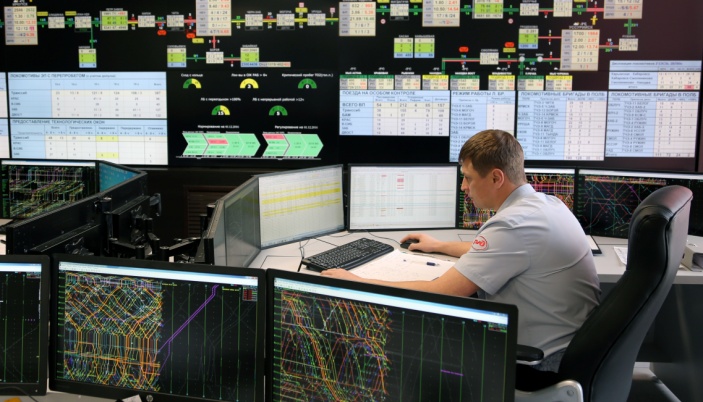 Для переведенных с Забайкальской железной дороги работников решение организационных и бытовых вопросов должно быть под постоянным контролем
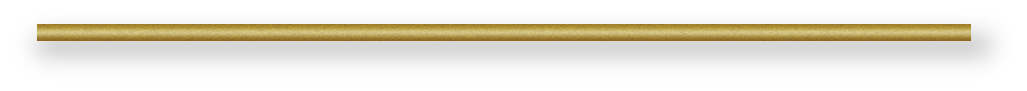 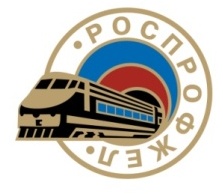 Об основных вопросах в организациях
13
Продолжаются реформы в железнодорожной отрасли
РДПМ Восточного полигона
Передача Чарского участка СЛД Тында Северная под управление 
В.-Сиб. филиала «Локотех-Сервис»
Нужно определить соответствующую профсоюзную структуру. Предстоит работа по переработке локальных нормативных актов
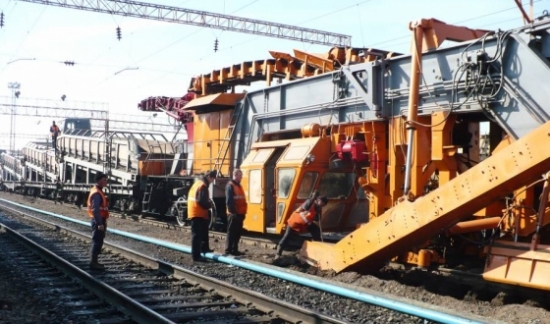 Всесторонний контроль за реформированием
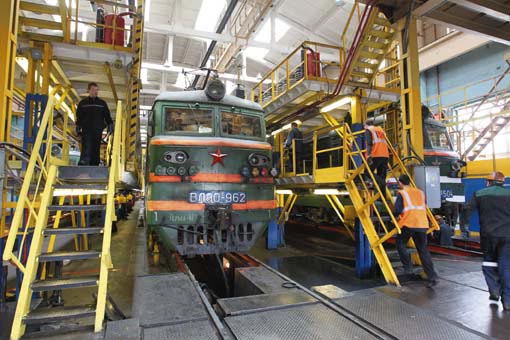 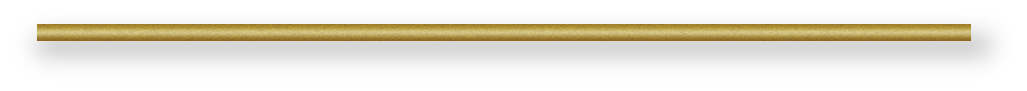 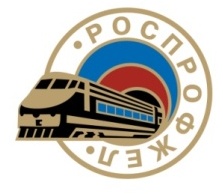 О достижении роста производительности
14
Поручение Правительства РФ: Обеспечить рост производительности труда не менее, чем на 5%
Снижение численности недопустимо без реального выполнения мероприятий организационно-технологического характера, внедрения новой техники и технологий в каждом структурном подразделении компании
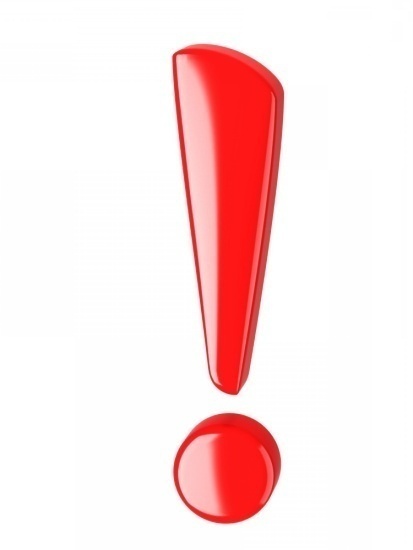 Внедрение техники или применение новых технологий отстаёт от установленных сроков оптимизации
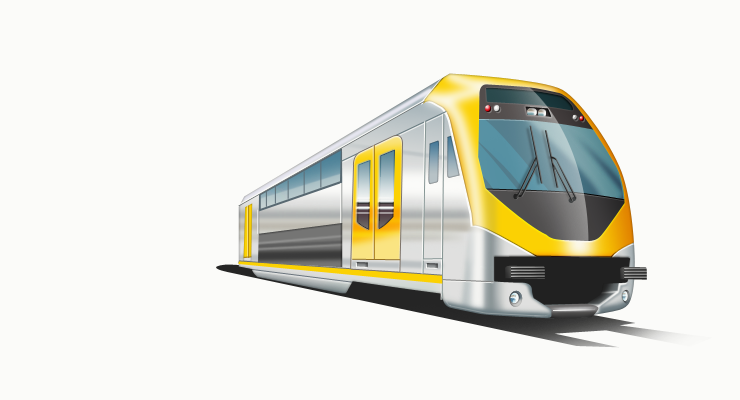 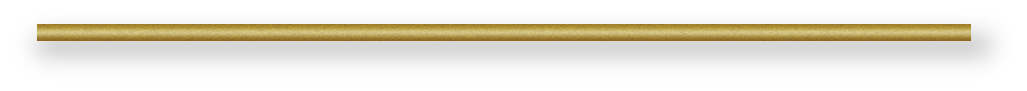 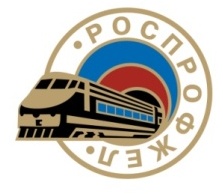 Ангасольский щебеночный завод
15
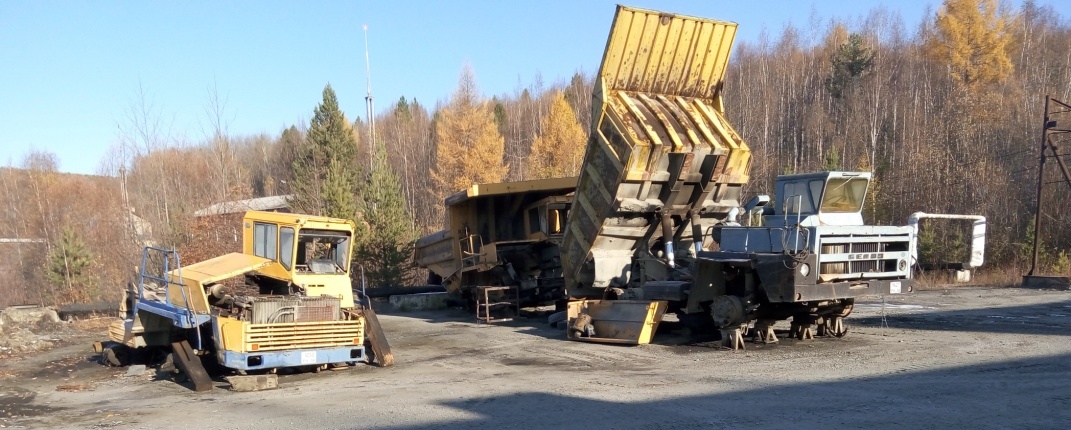 За 9 месяцев 2017 года снижение объёмов продукции произошло почти на 20%,
Снижение средней заработной платы за 6 месяцев 2017 года на 12%.
Для решения проблем завода подключили профсоюзные и отраслевые СМИ, РОСПРОФЖЕЛ 
и дорогу.

Есть положительная реакция со стороны руководства Первой нерудной компании.
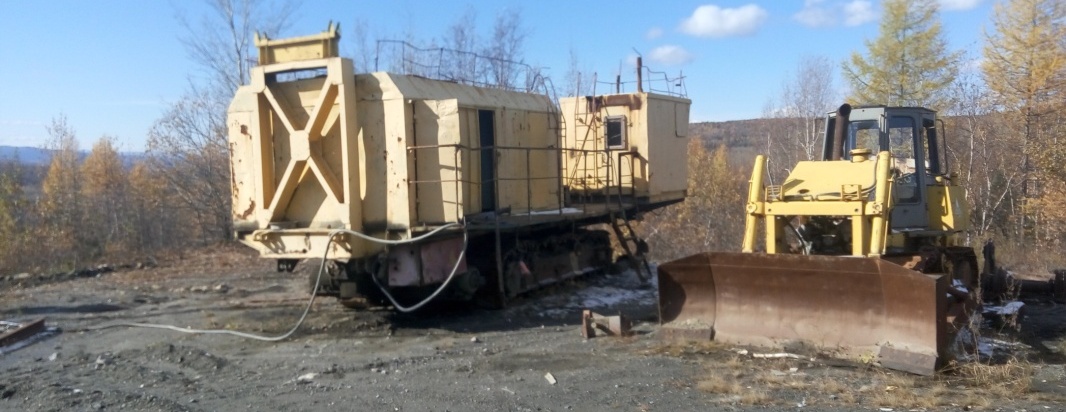 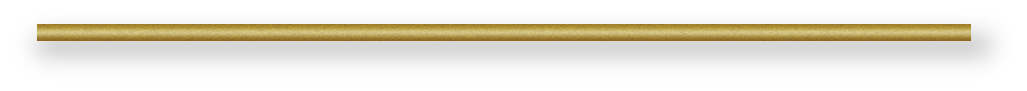 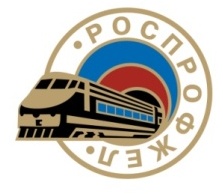 Восточно-Сибирский филиал АО «Калужский завод «Ремпутьмаш»
16
Происходит снижение объёмов ремонта путевой техники, снижение численности персонала и снижение заработной платы, которая за 6 месяцев 2017 года уменьшалась на 4,1% к соответствующему периоду       2016 года.

3.11.2017 г. Профсоюз обратился в ОАО «РЖД» с предложением рассмотреть возможность содействия в обеспечении долгосрочными заказами.
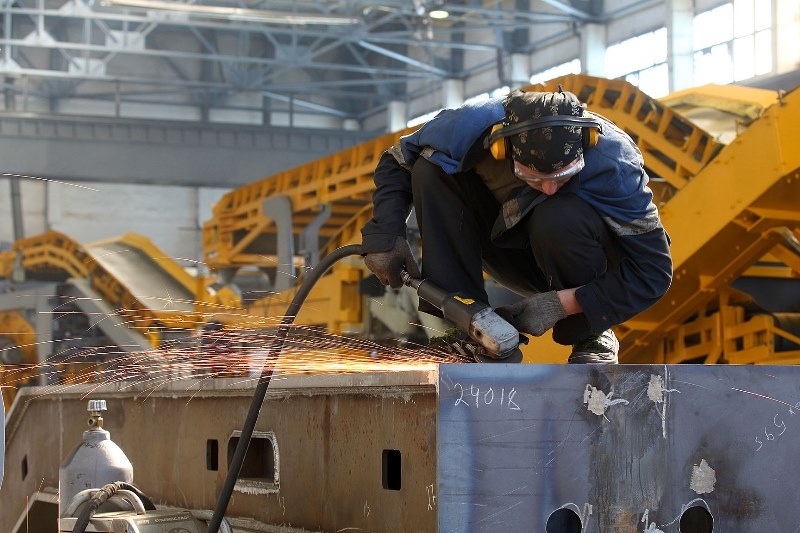 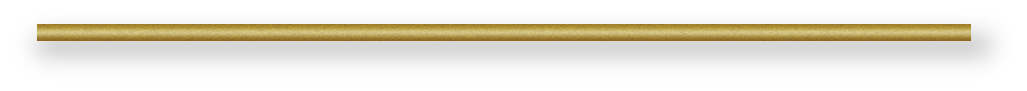 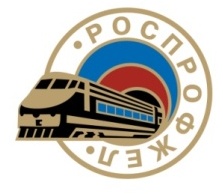 Вагонная ремонтная компания
17
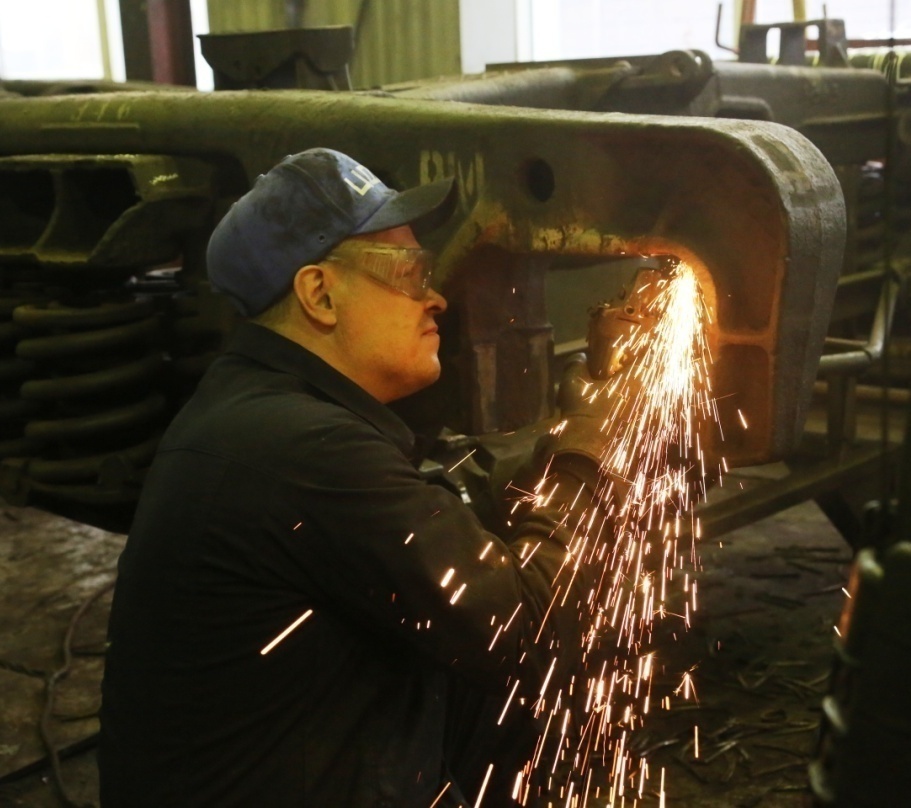 Средняя заработная плата по ВЧДР Зима АО «ВРК-3» составляет 34 тысячи  рублей, а по Иркутской области средняя заработная плата 36 тысяч рублей, хотя нужно отметить, что и по качественным показателям это депо в «хвосте» - 14 место.

Рассмотрен вопрос о мерах по повышению качества ремонта грузовых вагонов, озвучено поручение генерального директора ОАО «РЖД» Белозёрова О.В. в адрес ЦДИ о «патронаже» вагоно-ремонтного комплекса за переоснащением предприятий
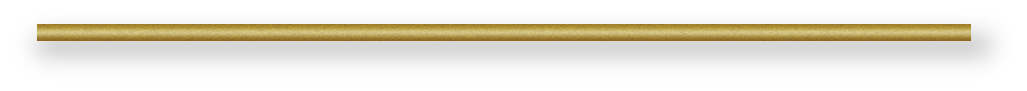 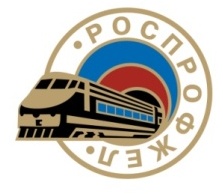 О реализации «майских» указов Президента России 2012 года
18
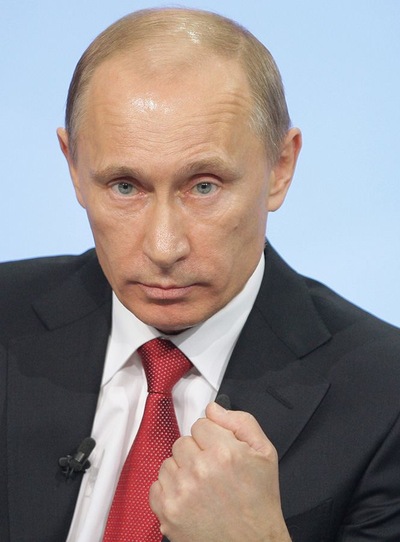 Среднемесячная заработная плата в 2018 году:

- для младшего медицинского персонала, среднего медицинского персонала должна быть доведена до 100% от средней заработной платы в соответствующем регионе;
- для работников медицинских организаций, имеющих высшее медицинское образование, предоставляющих медицинские услуги (врачи) должна составлять 200%;
- для педагогических работников образовательных учреждений общего образования должна составить 100% от средней заработной платы по региону;
- для педагогических работников дошкольных образовательных учреждений – 100%.
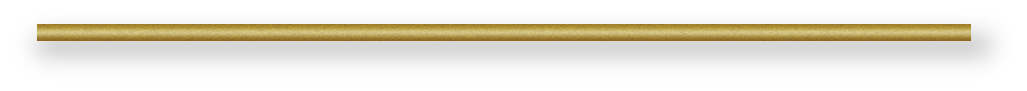 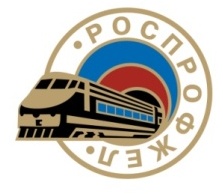 О реализации «майских» указов Президента России 2012 года
19
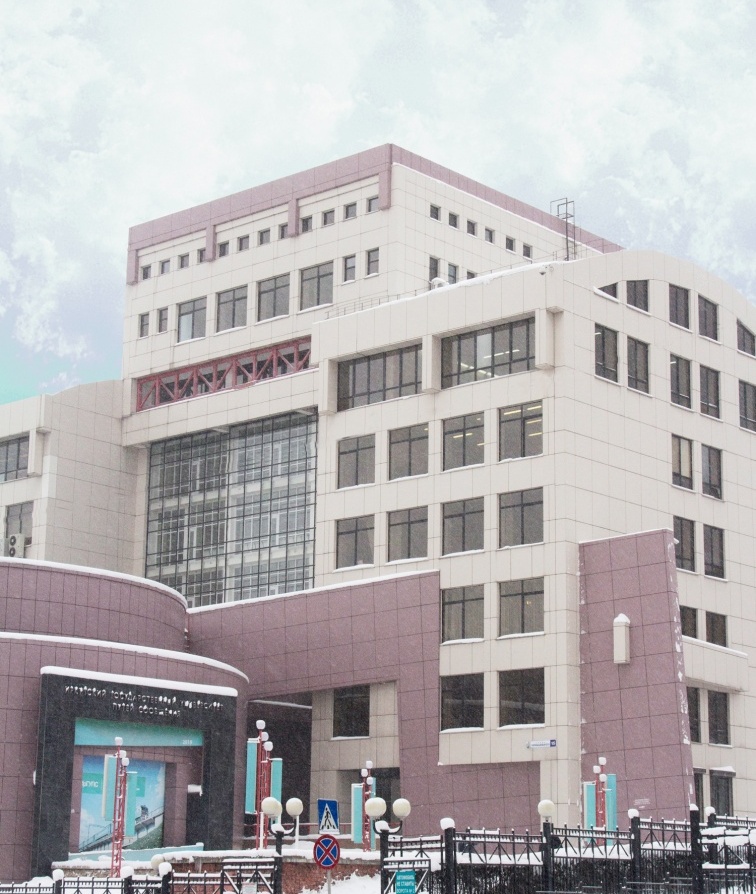 Для профессорско-преподавательского состава ИрГУПСа в 2018 году средняя заработная плата должна быть доведена до 200% к средней заработной плате в регионе, а для работников, реализующих программы среднего профессионального образования до 100% к средней заработной плате по региону.

В связи с этим, председатель РОСПРОФЖЕЛ Н.А.Никифоров 20.11.2017 г. обратился к Председателю Правительства РФ Дмитрию Медведеву с предложением принять решение об увеличении объёма финансирования из федерального бюджета на оплату сотрудникам учреждений, подведомственных ФАЖТ.
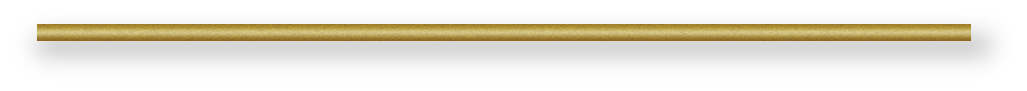 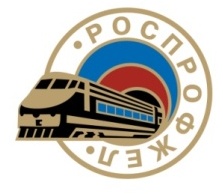 Охрана труда
20
Статистика случаев производственного травматизма
За 10 месяцев 2017 г.
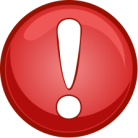 Смертельный случай – 1 
(ОАО «РЖД» ПМС-56)
ПРИЧИНЫ ТРАВМАТИЗМА - неудовлетворительная организация производства работ и недостаточный контроль за их выполнением, нарушение технологии работ, трудовой и производственной дисциплины. При этом человеческий фактор является сегодня определяющим
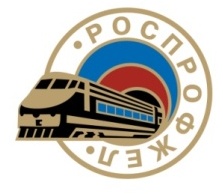 Проверки технической инспекции
21
КОЛИЧЕСТВО УПОЛНОМОЧЕННЫХ 
ПО ОХРАНЕ ТРУДА
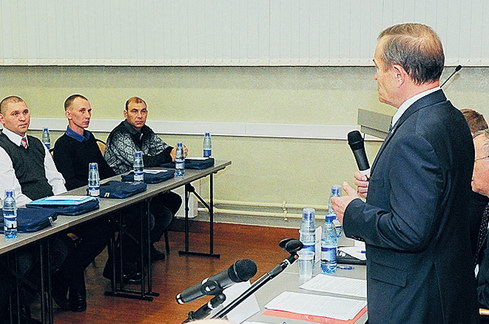 СТАТИСТИКА
КОЛИЧЕСТВО ПРОВЕРОК
1157
142
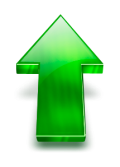 ВЫДАНО ПРЕДСТАВЛЕНИЙ
142
ВЫЯВЛЕНО 
НАРУШЕНИЙ
ВЫЯВЛЕНО НАРУШЕНИЙ
В целях повышения эффективности, значимости, выработки мероприятий в ноябре прошёл первый общесетевой семинар-совещание уполномоченных по охране труда.
Более 1000
Более 
10 000
ВЫДАНО ТРЕБОВАНИЙ 
О ПРИОСТАНОВКЕ РАБОТ
7
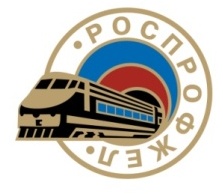 Вопросы технической инспекции
22
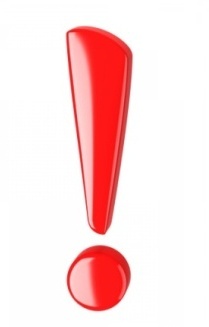 Аналогичная ситуация 
и с укомплектованием 
бригад при выполнении работ.


Во II, III квартале были серьёзные срывы по обеспечению работников спецодеждой, спецобувью. 
В октябре при участии профсоюза ситуацию удалось нормализировать, но отдельные вопросы ещё имеются
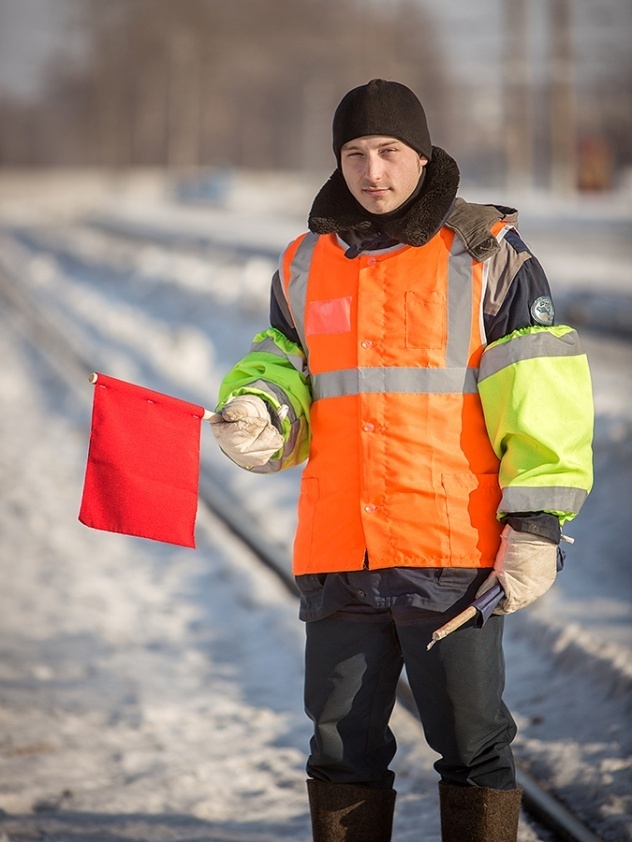 Ограждение места работ приравнивается к средствам коллективной защиты и работодатель обязан обеспечить ими работников в соответствии с действующим законодательством РФ. 

В случае отсутствия ограждения работник имеет право не выполнять работу, а вынужденный простой ему должен быть оплачен работодателем.
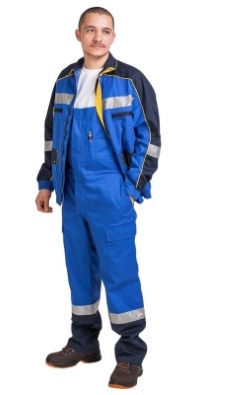 отсутствуют материалы 
о применении работниками данного права
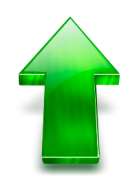 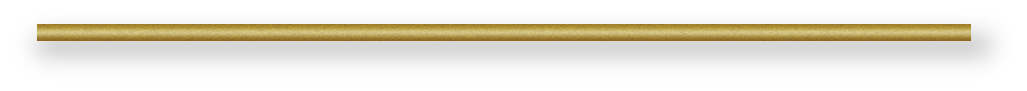 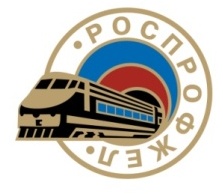 Санитарно-бытовые условия
23
Предстоит большая работа по улучшению состояния 
санитарно-бытовых помещений
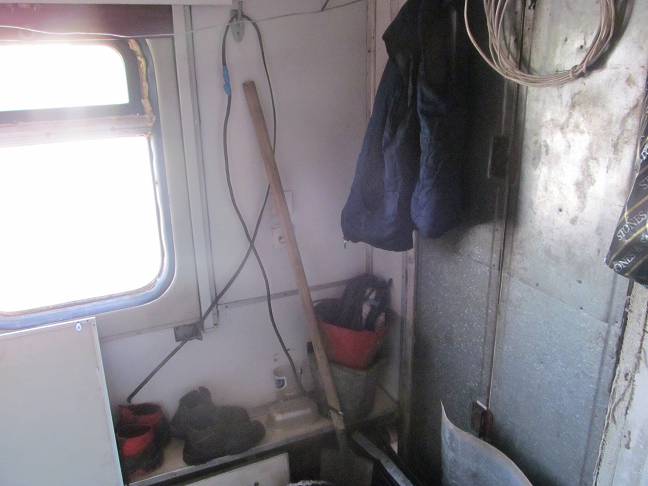 Хуже всего обстоит дело с содержанием 
и наличием бытовых вагонов для работников, занятых на ремонте пути
На ремонт вагонов в 2018 году необходимо выделить 63,6 млн.рублей 

Кто и в какие сроки будет ремонтировать пожарную сигнализацию, отопление и электрику в вагонах?
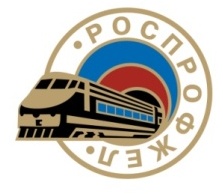 Правозащитная работа
24
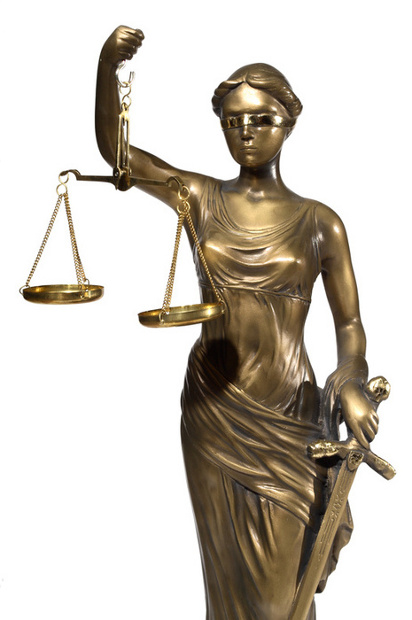 Правовыми инспекторами проведено 
186 проверок соблюдения трудового законодательства;
 Внесено 138 представлений;
 Предъявлены требования об устранении 
436 фактов нарушений законодательства, коллективных договоров, локальных нормативных актов, 434 – устранены;
- Отменено 18 неправомерно наложенных дисциплинарных взысканий;
 В пользу работников 
выплачено 3 млн. 116 тысяч рублей 
(по ОАО «РЖД» – 1 млн. 639 тыс., 
по другим 1 млн. 476 тыс.).
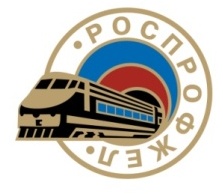 Оздоровление
25
- Всеми формами организованного отдыха было охвачено 4211 детей, 
в том числе более 300 детей оздоровлено на Черноморском побережье.
- По решениям Президиума РОСПРОФЖЕЛ на дорогу было выделено более 300 путевок для членов профсоюза, организованы лечебные туры в Крым, Чехию. 

- Совместно с профсоюзным комитетом студентов ИрГУПСа был организован отдых 54 студентов в пансионате «Буревестник».
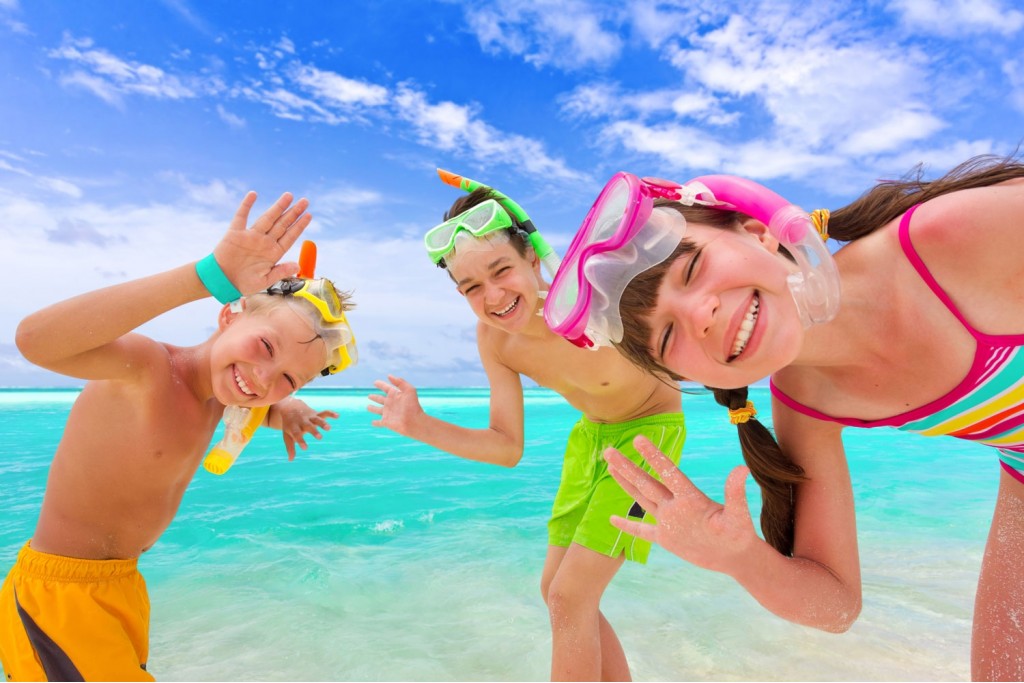 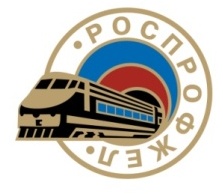 Спортивные мероприятия
26
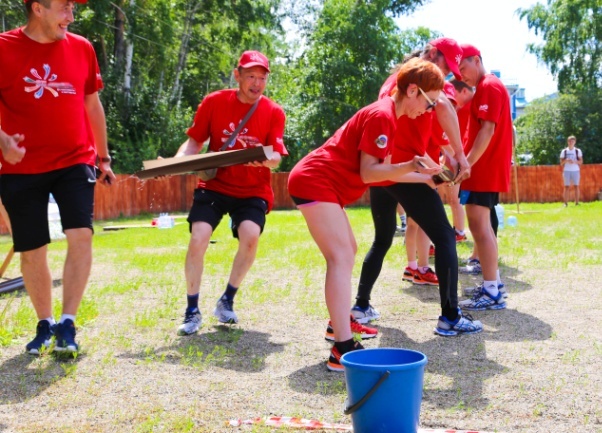 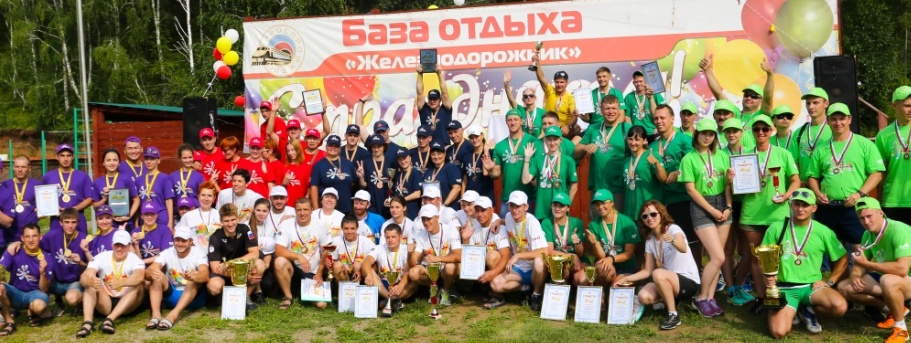 В играх «Спорт поколений приняли участие более 3 тысяч работников


Прогнозируемое количество посещений 
Базы отдыха «Железнодо-рожник» – не менее 20 000 чел.
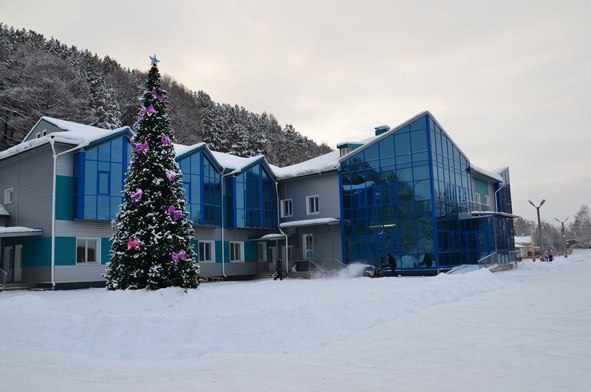 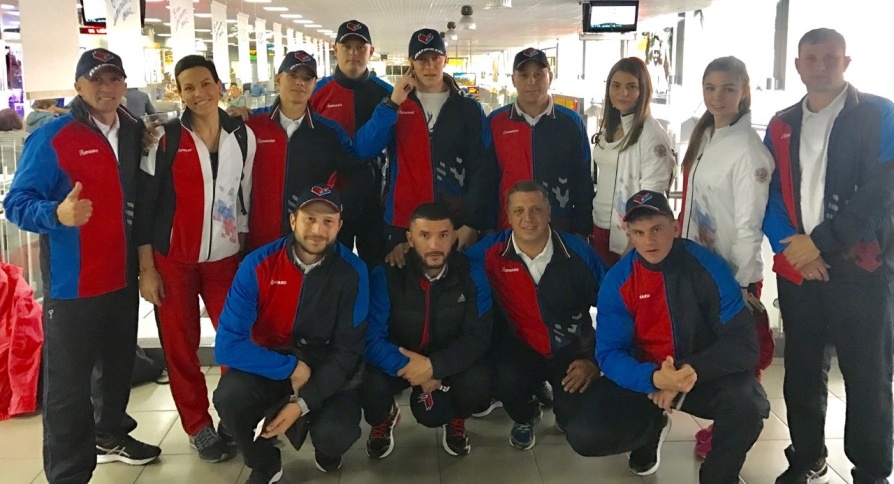 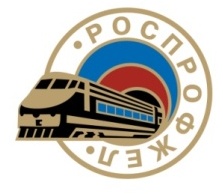 Страхование локомотивных бригад
27
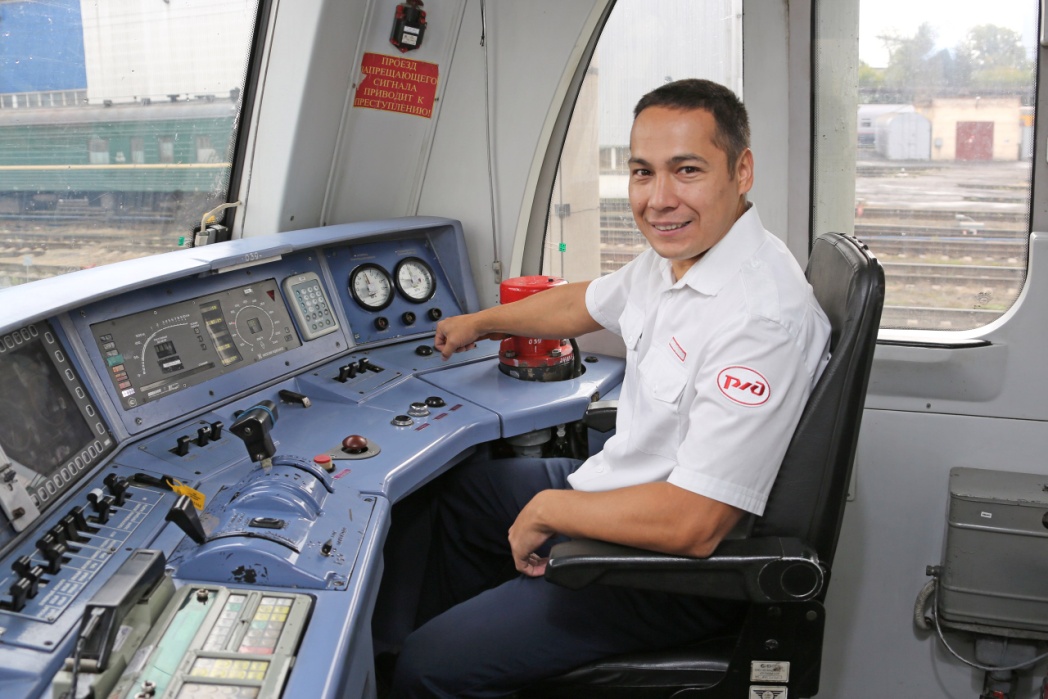 На дороге заключены 
982 договора
14,3 %
от общей численности локомотивных бригад
За время действия программы работникам выплачено 
более 15 млн. рублей
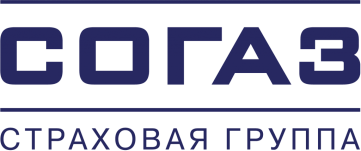 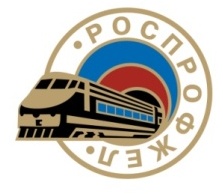 Программа лояльности РОСПРОФЖЕЛ
28
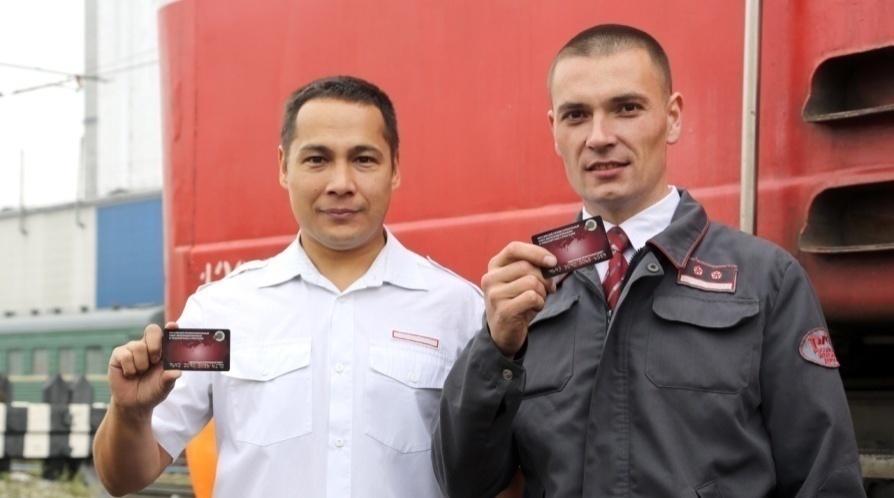 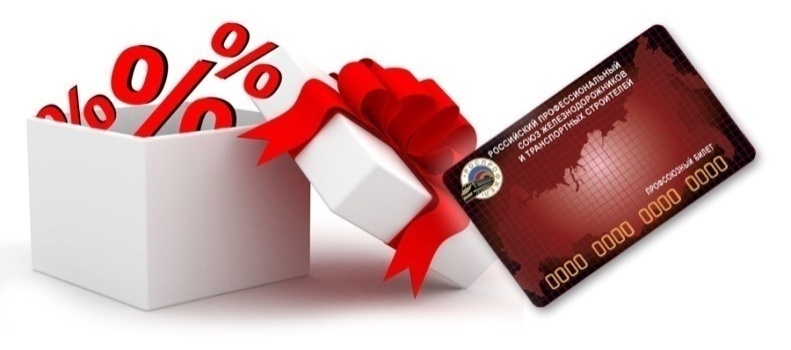 На интернет-сайте Дорпрофжел на ВСЖД размещены предложения 
более 200 торгово-сервисных предприятий, предоставляющих скидки в более чем в  350 точках продаж
dprof38.ru/discount
ccard38.ru
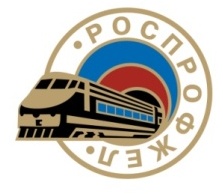 Организационная работа
29
Организационная структура Дорпрофжел 
по состоянию на 01.07.2017 г.
Продолжается работа по изменению организационной структуры для  эффективной реализации уставных задач.

Создаются новые профсоюзные организации (ООО ОСК «ИнфоТранс»).

Закончились отчётно-выборные мероприятия в малочисленных (<150) профсоюзных организациях.

До середины февраля 2018 года должна пройти отчётная компания в профсоюзных организациях с численностью >150 членов профсоюза.
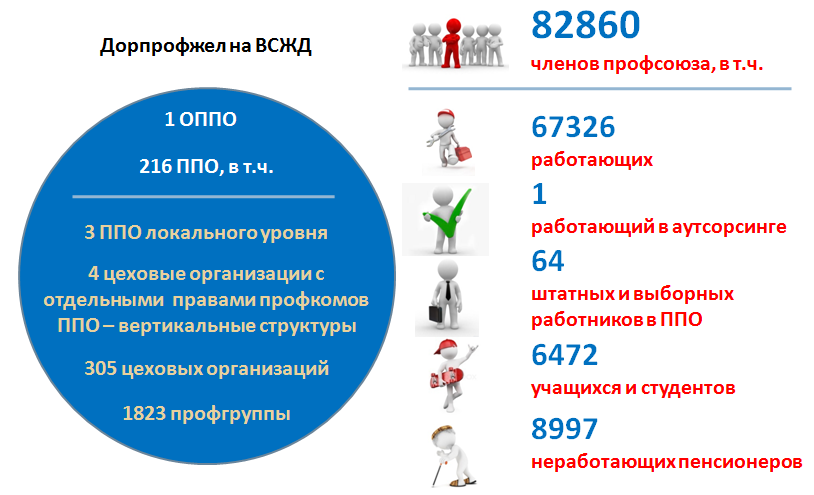 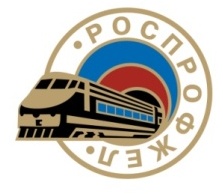 2017 год – «Год профсоюзной информации»
30
Количество опубликованных информационных материалов 
в электронных СМИ
Количество опубликованных информационных материалов 
в печатных СМИ
296
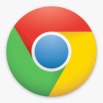 Сайт Дорпрофжел
413
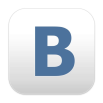 Группа в «ВК»
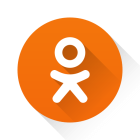 296
Группа в «ОК»
59
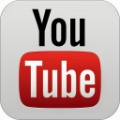 You-Tube
Созданы группы Дорпрофжел
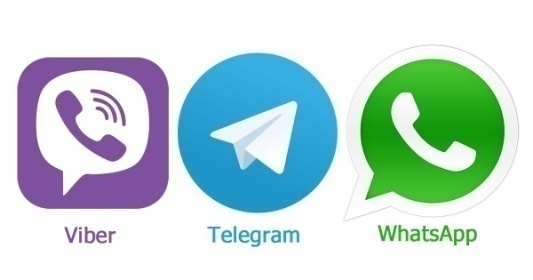 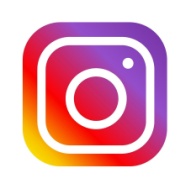 2016
2017
Instagram
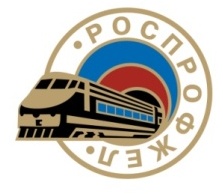 Задачи на предстоящий период
31
Первое. Содействовать созданию и сохранению достойных рабочих мест, развитию полной и продуктивной занятости.
Второе. Проводить работу, направленную на увеличение заработной платы.  
Третье. Поставить барьер любым попыткам ущемления трудовых прав и прав профсоюзов, стремлению разрушить систему коллективных и индивидуальных трудовых отношений.
Четвертое. Развивать и совершенствовать систему общественного контроля во всех профильных областях. Принимать меры по созданию  условий   труда, исключающие травматизм, профзаболевания.
Пятое. Продолжить работу с объединениями Профсоюзов субъектов Федерации и органом власти по созданию законодательной базы для закрепления молодёжи в районах Крайнего Севера и местностях приравненных к ним.
Шестое. Проводить работу по сохранению уровня социальной защищённости для работников, в условиях реформирования.
Седьмое. Повышение мотивации через информированность членов профсоюза и расширение методов информирования.
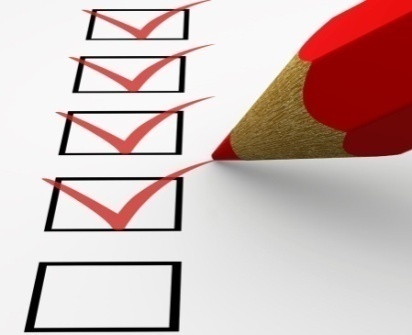 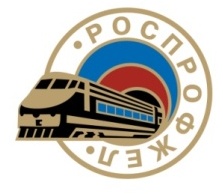 32
СПАСИБО ЗА ВНИМАНИЕ!